Análise TécnicaExemplos e Exercícios
Aula do dia 18 de maio de 2017
Exemplos
Análises recentes
Exercício em grupo 
Exercício individual – COSAN (Raízen)
Exercício individual – Venda alugada
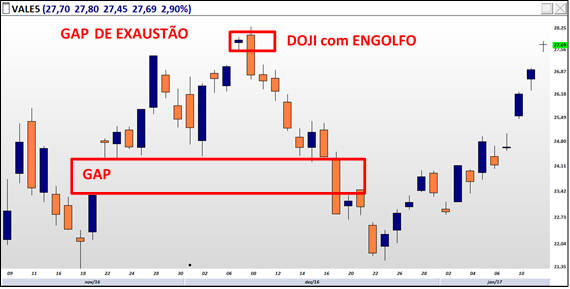 http://www.poderjuridico.com.br/analise-tecnica-funciona-sim-desafio-a-provar-que-nao-funciona/
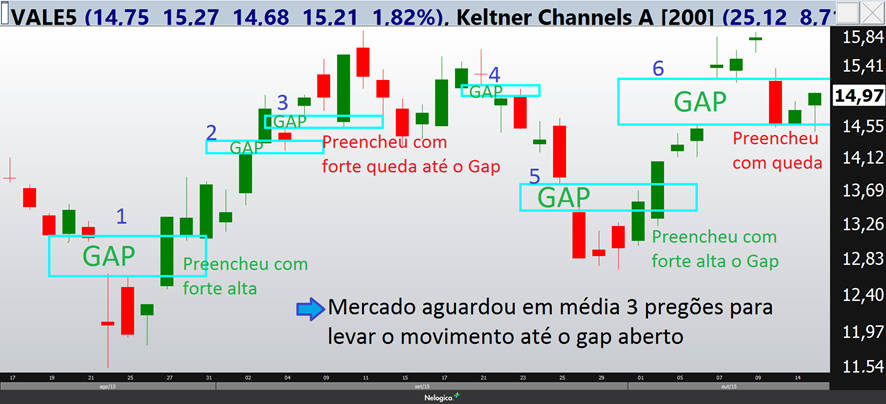 http://www.poderjuridico.com.br/analise-tecnica-funciona-sim-desafio-a-provar-que-nao-funciona/
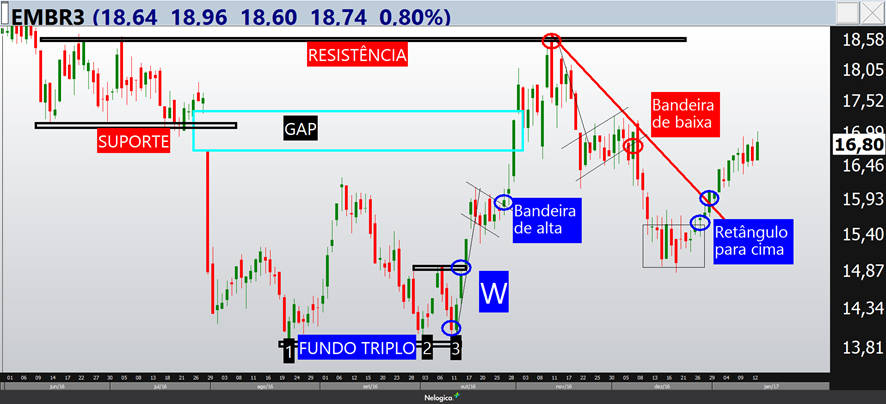 http://www.poderjuridico.com.br/analise-tecnica-funciona-sim-desafio-a-provar-que-nao-funciona/
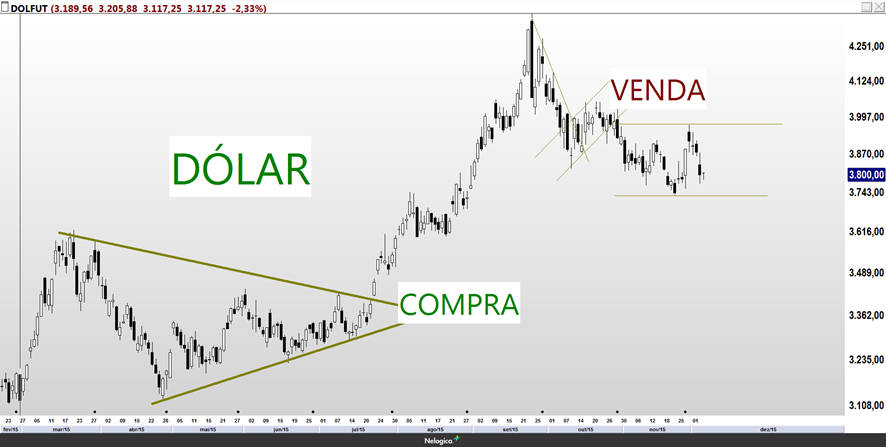 http://www.poderjuridico.com.br/analise-tecnica-funciona-sim-desafio-a-provar-que-nao-funciona/
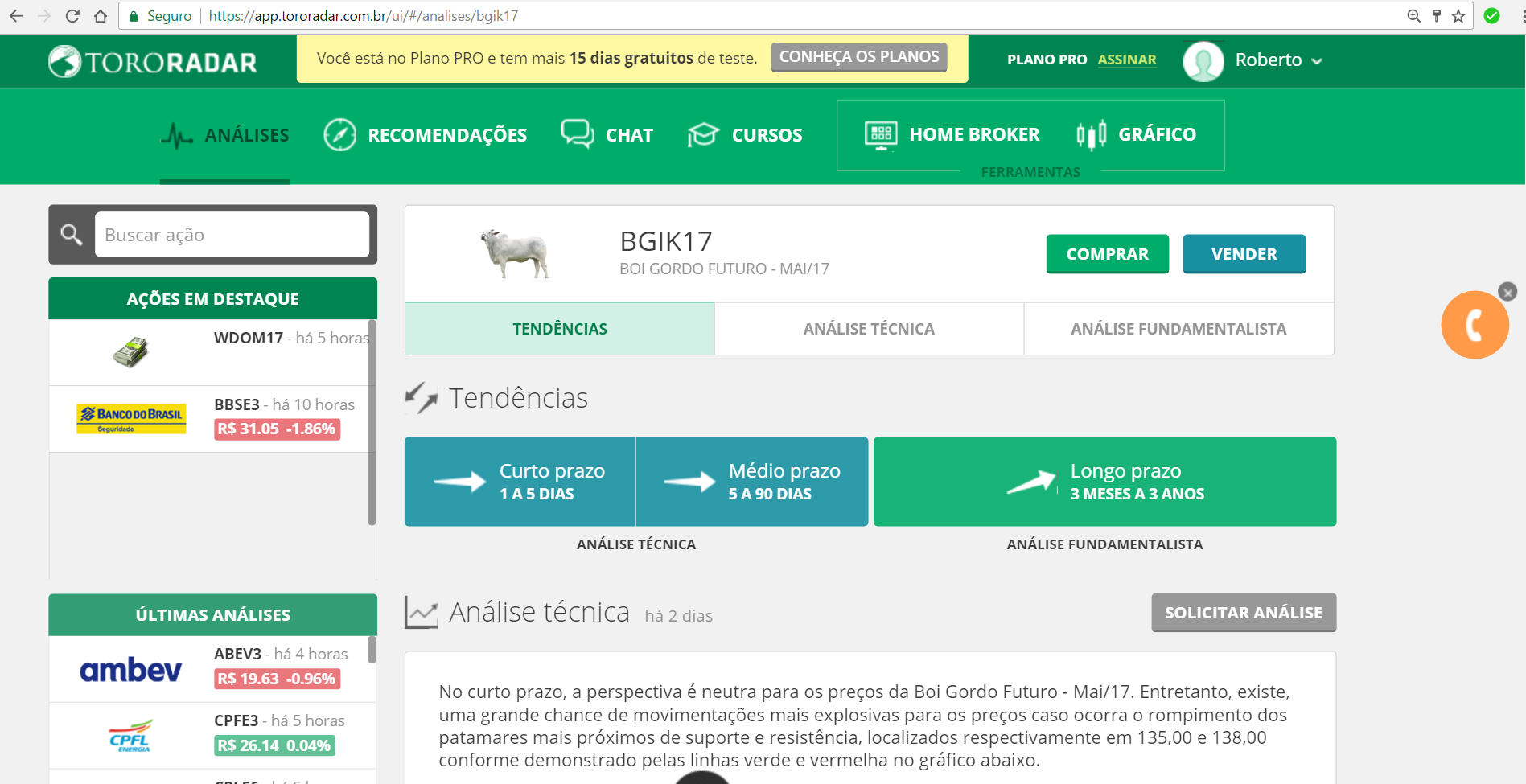 Análises técnicas da Toro Radar realizadas em maio 2017
Dólar - Jun/17
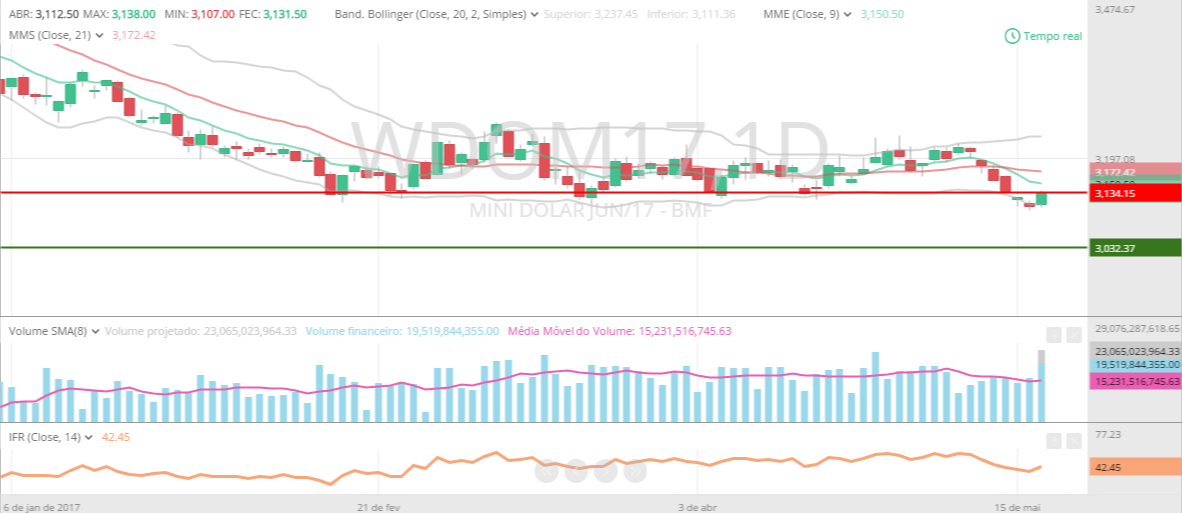 Médias móveis negativamente inclinadas e desrespeito de importante patamar de suporte. 
Existe uma grande possibilidade de que os preços da ação andem de lado ou se valorizem antes de voltarem a cair dando continuidade à tendência de baixa de médio prazo. 
No caso dos preços se valorizarem, existe uma grande chance de que eles voltem a cair após se aproximar do patamar de resistência em 3120 representada pela linha vermelha no gráfico.
Café Futuro - Set/17
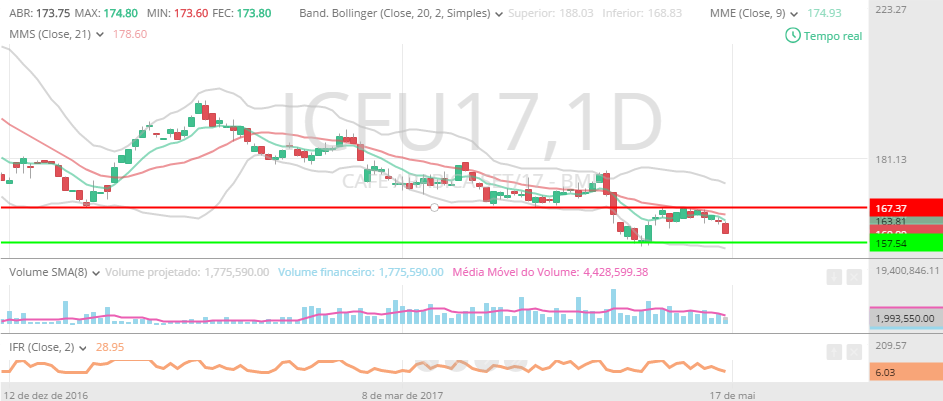 Tendência de queda. 
Formação de topos e fundos em patamares mais baixos, pelas médias móveis apontando para baixo e pelo volume financeiro maior apresentado nos dias de queda. 
Caso os preços venham a subir, existe uma grande chance de que eles voltem a cair após se aproximar do patamar de resistência em 167,35 representada pela linha vermelha no gráfico.
BOI GORDO FUTURO - MAI/17
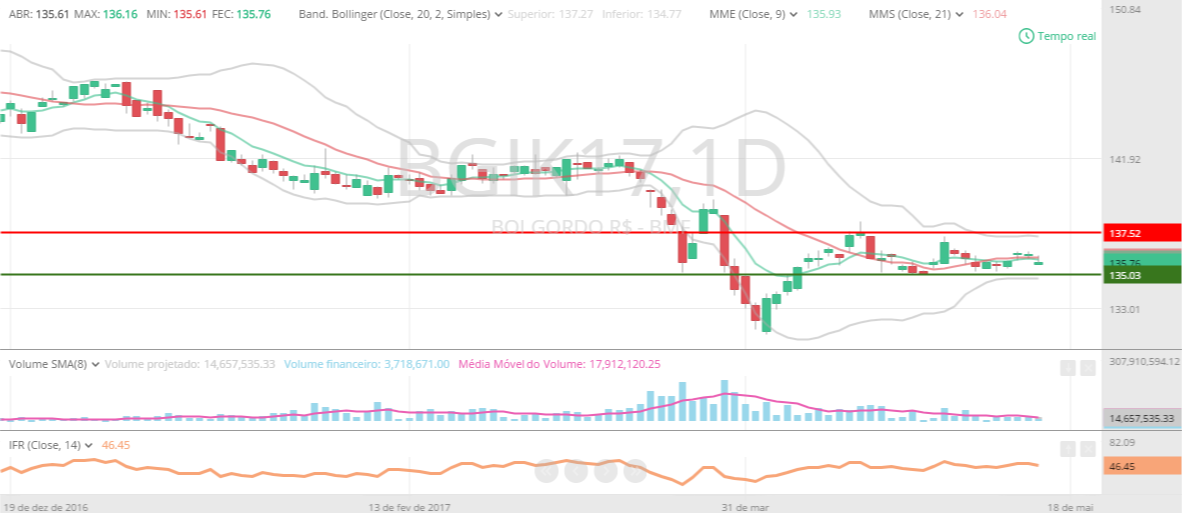 No curto prazo, a perspectiva é neutra para os preços da Boi Gordo Futuro - Mai/17. Entretanto, existe, uma grande chance de movimentações mais explosivas para os preços caso ocorra o rompimento dos patamares mais próximos de suporte e resistência, localizados respectivamente em 135,00 e 138,00 conforme demonstrado pelas linhas verde e vermelha no gráfico abaixo. 
Enquanto os preços operarem entre as zonas de suporte e resistência mais próximas, a tendência de médio prazo para a ação será lateral.
MILHO FUTURO - SET/17
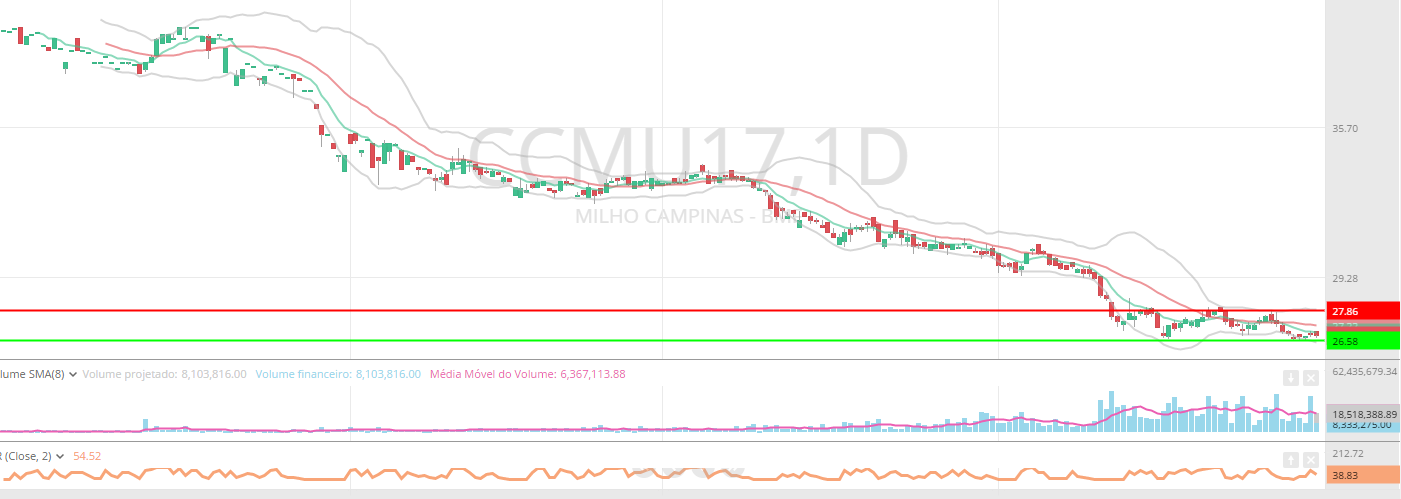 No curto prazo, a perspectiva é neutra para os preços da Milho Futuro - Set/17. Existe, entretanto, uma grande chance de movimentações mais explosivas para os preços caso ocorra o rompimento dos patamares mais próximos de suporte e resistência, localizados respectivamente em 26,55 e 27,85 conforme demonstrado pelas linhas verde e vermelha no gráfico. 
No caso de desrespeito do suporte, a possibilidade maior seria de aceleração da tendência de baixa, enquanto o rompimento da resistência poderia ocasionar uma forte valorização da ação com possível reversão da tendência de baixa de médio prazo.
DURATEX ON
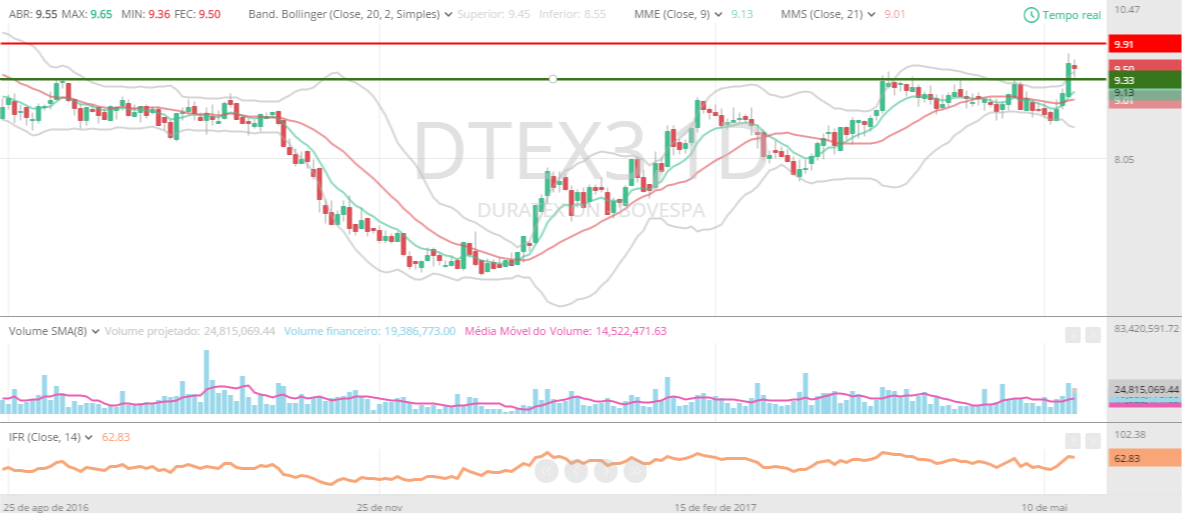 Para a DURATEX ON, a perspectiva para os preços permanece de alta no médio prazo. Cenário que pode facilmente ser observado pelas médias móveis apontando para cima e pela formação de topos e fundos cada vez em patamares mais altos. 
Pelo fato dos preços não se encontrarem próximos nem de zonas de pressão compradora (suportes) nem de predominância vendedora (resistências), a tendência de curto prazo para a cotação da ação é neutra. Neste contexto, não vemos oportunidades interessantes de compra nem de venda da ação no momento.
SLCE3
SLC AGRICOLA ON
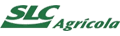 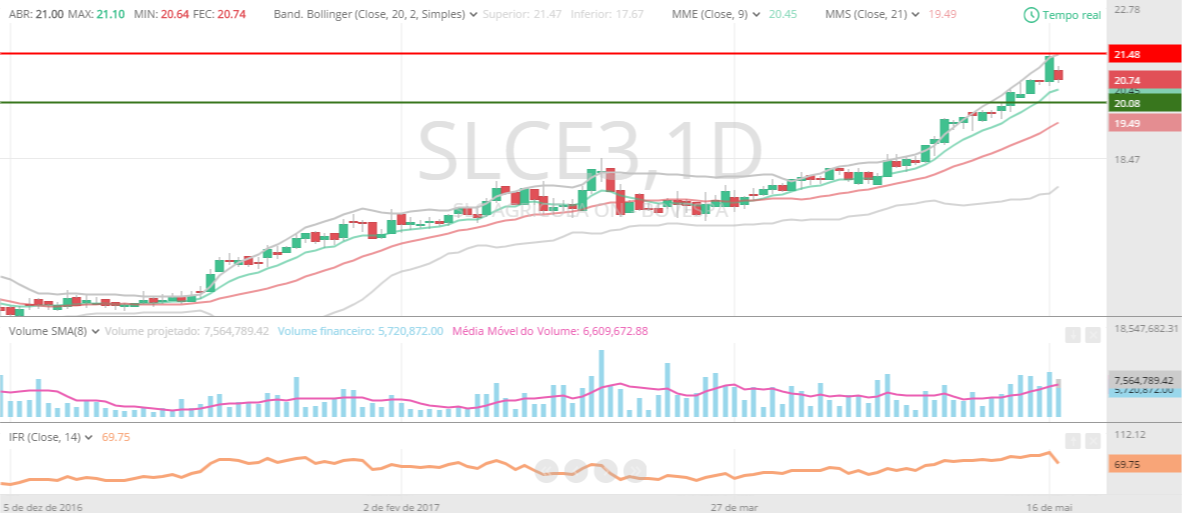 ?
Exercício em Grupo

Identificar qual oportunidade é apresentada pelos gráficos: Compra ou Venda?
BRKM5 (#64-out) - BRASKEM
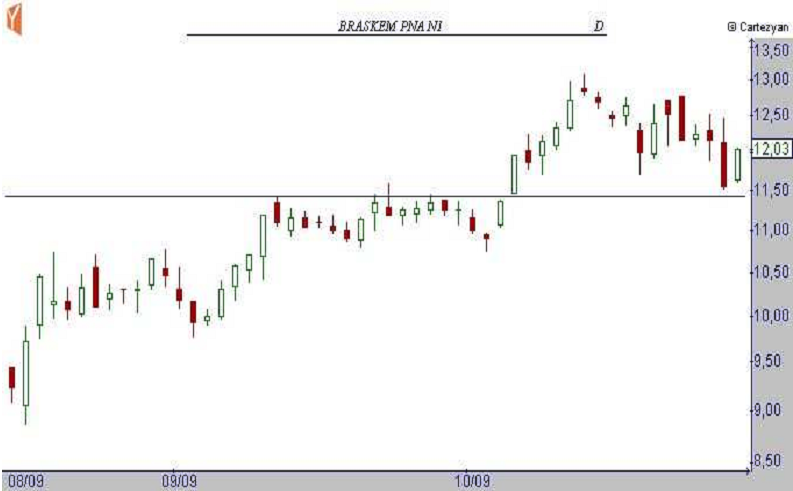 COMPRA
(Motivo: Suporte)
15
LIGT3 (#2-nov) - LIGHT
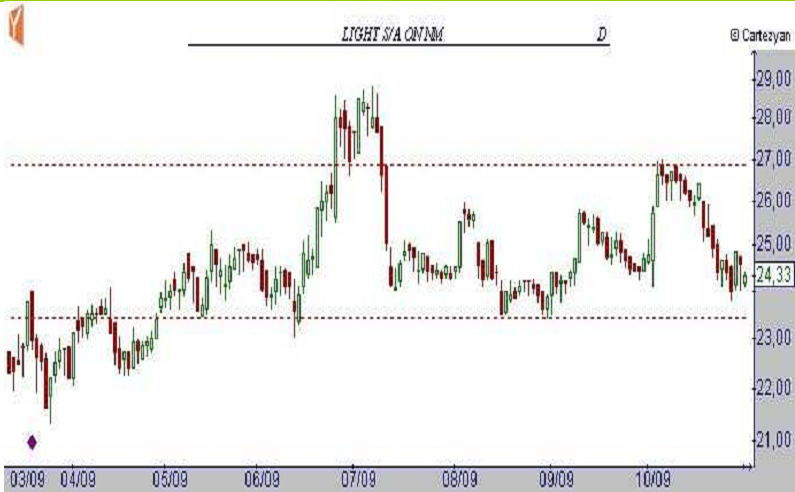 COMPRA
(Motivo: Suporte)
16
CRUZ3 (#17-nov) - SOUZA CRUZ
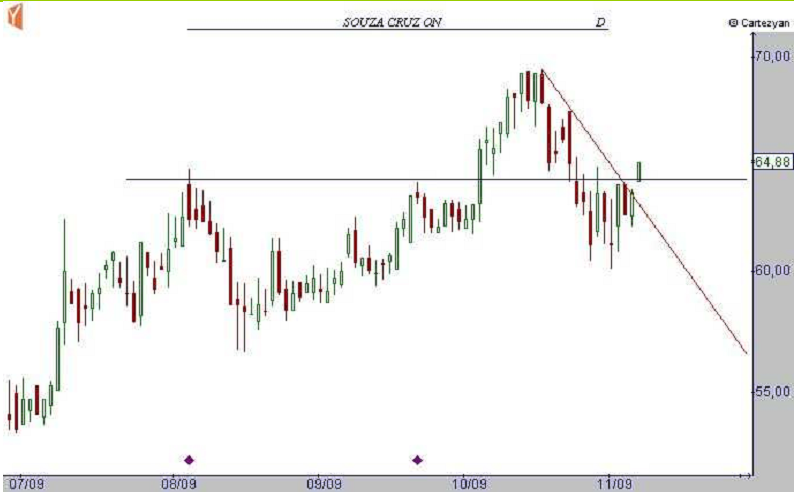 COMPRA
(Motivo: Rompimento Resistência)
17
HYPE3 (#31-nov) - HYPERMARCAS
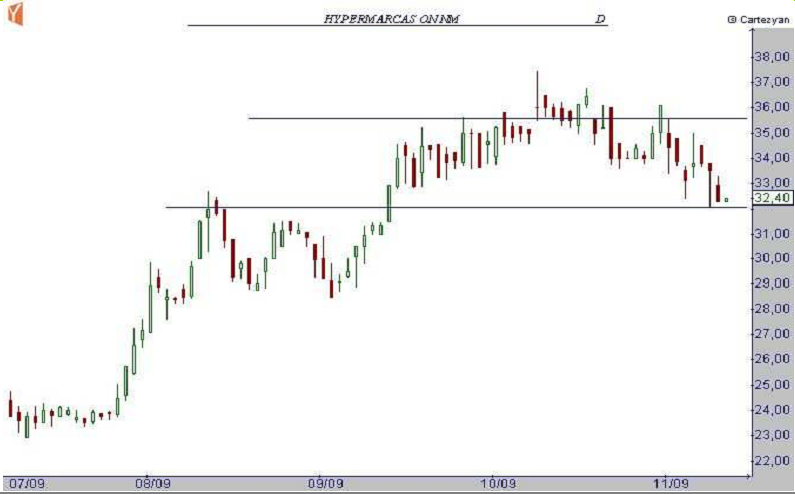 COMPRA
(Motivo: Suporte)
18
DTEX3 (#33-nov) - DURATEX
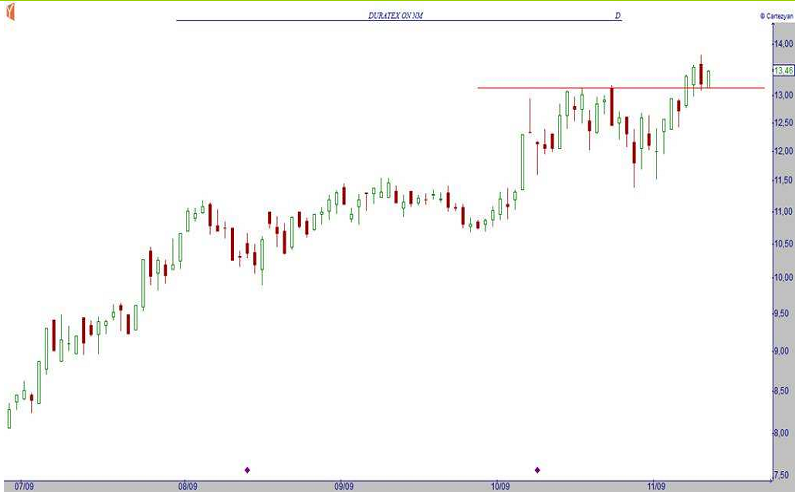 COMPRA
(Motivo: Suporte)
19
VNET3 (#66-out) - VISANET
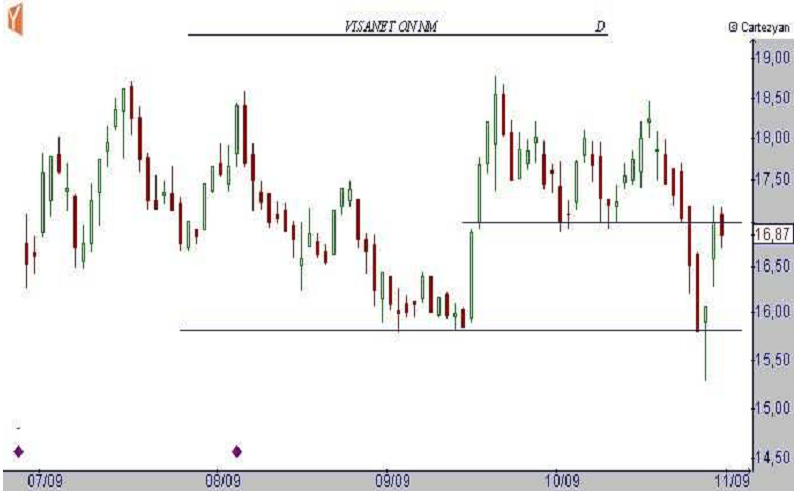 VENDA
(Motivo: Resistência)
20
CPLE6 (#28-nov) - COPEL
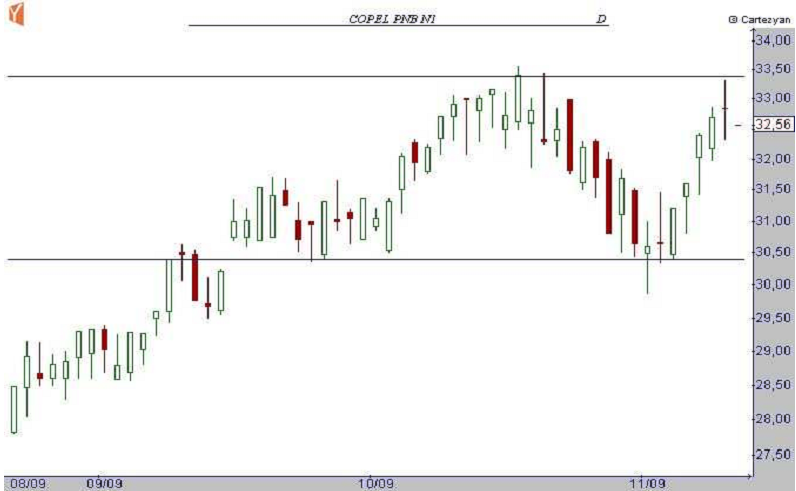 VENDA
(Motivo: Resistência)
21
TMAR5 (#29-nov) - TELEMAR
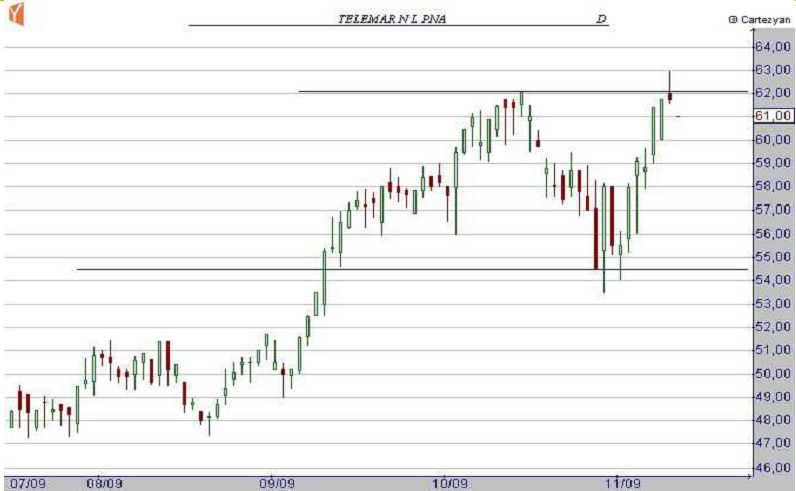 VENDA
(Motivo: Resistência)
22
Exercício Individual

Análise da COSAN (Raízen)
COSAN ON
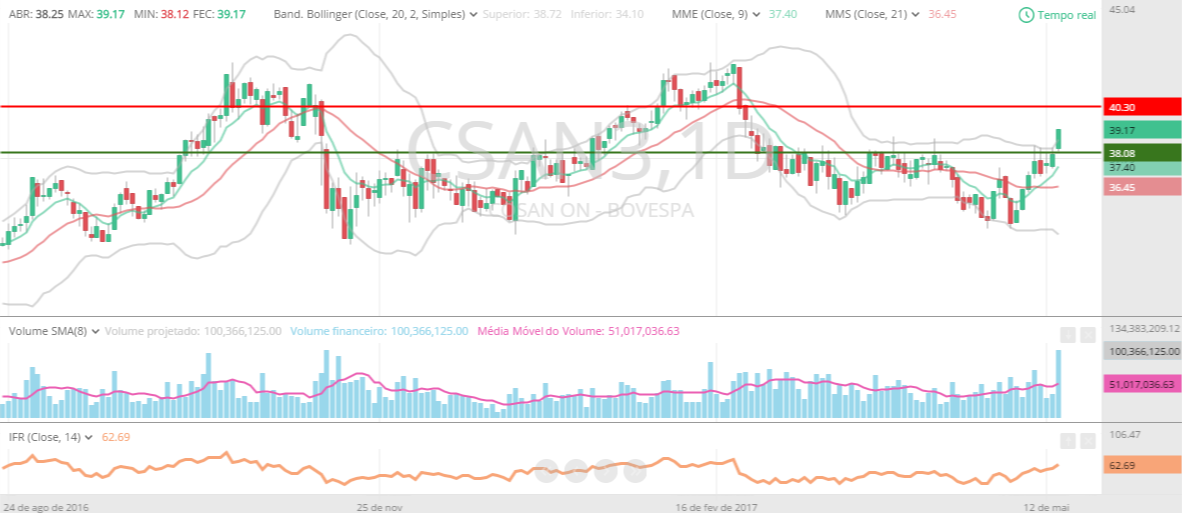 Identificar figuras e candles ao longo do período apresentado no gráfico.
Recomendação para o curto prazo?
No médio prazo, a tendência para os preços da COSAN ON (CSAN3) é de lateralização, já que não há fatores suficientes para se configurar uma tendência de alta ou de baixa para a empresa neste momento. 
Pelo fato dos preços não se encontrarem próximos nem de zonas de pressão compradora (suportes) nem de predominância vendedora (resistências), a tendência de curto prazo para a cotação da ação é neutra. Neste contexto, não vemos oportunidades interessantes de compra nem de venda da ação no momento. 
Caso os preços venham a subir, existe uma chance razoável de que eles voltem a cair após se aproximar do patamar de resistência em 40,30 representada pela linha vermelha no gráfico. Isso porque na proximidade deste patamar existem muitos investidores interessados em desfazer de suas ações, o que poderá acarretar o aumento da oferta frente a demanda pelos papéis da empresa. 
Ao mesmo tempo, caso os preços consigam ultrapassar essa resistência com força e convicção (fechamento próximo da máxima e volume acima da média), haverá uma enorme probabilidade de continuação das altas e de retomada da tendência de alta de médio prazo para a COSAN ON (CSAN3). 
Em um cenário de queda para os preços, um ponto de possível interrupção das quedas ficaria na região de suporte em 38,10 representado pela linha verde no gráfico, onde o aumento da demanda pelos papéis da empresa poderia ocasionar a retomada das altas da CSAN3.
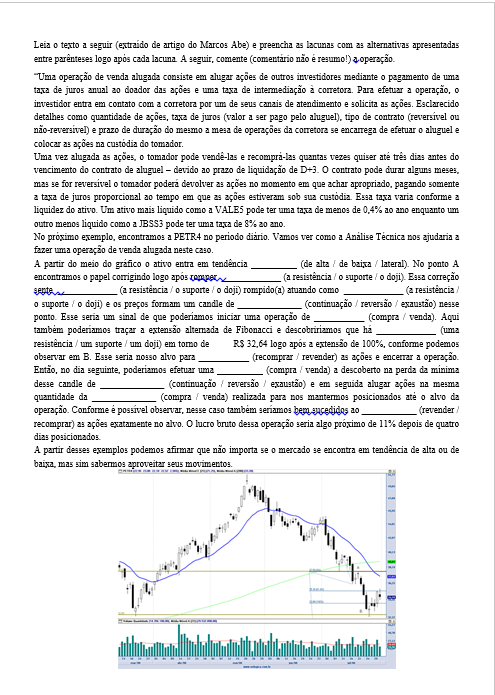 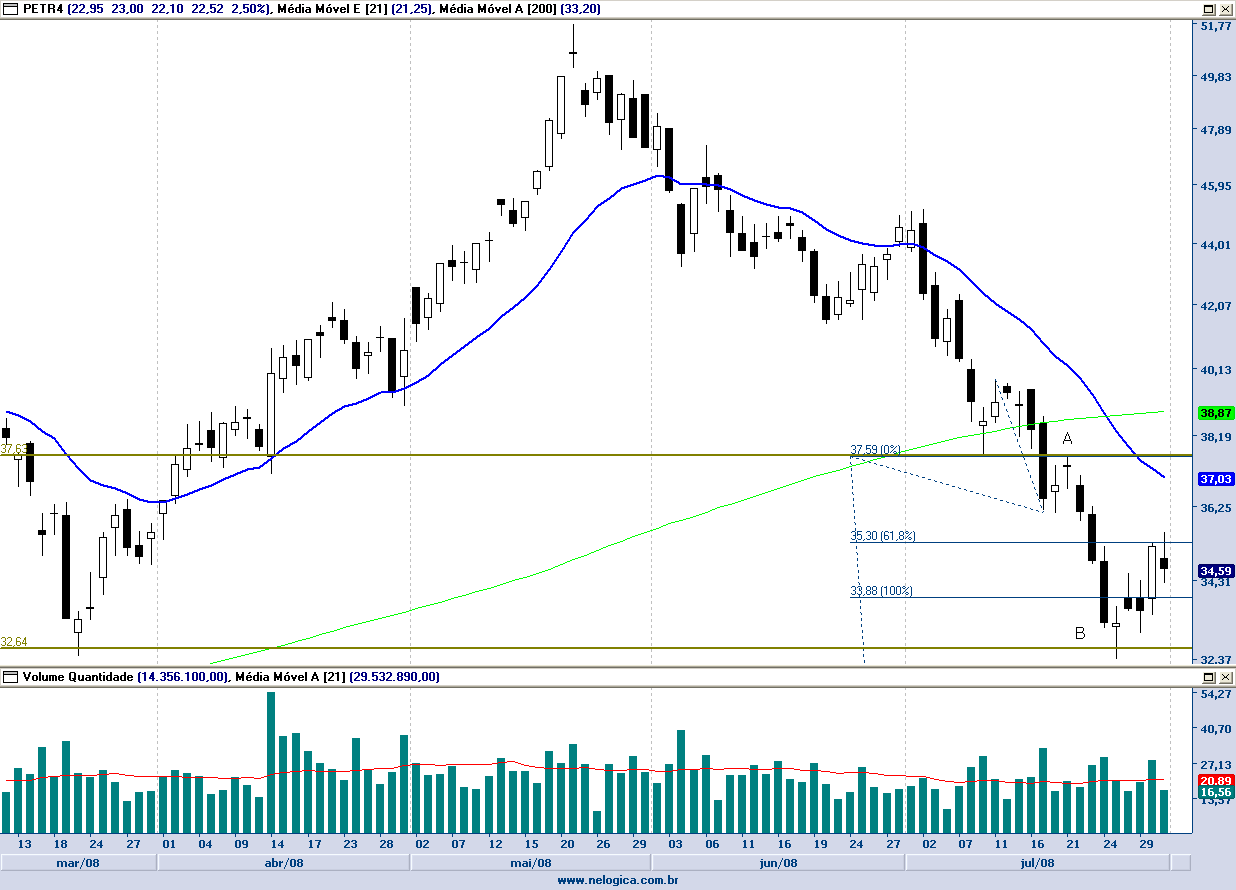 A partir do meio do gráfico o ativo entra em tendência __ de baixa __ (de alta / de baixa / lateral). No ponto A encontramos o papel corrigindo logo após romper  o suporte _ (a resistência / o suporte / o doji). Essa correção sente  _ o suporte __ (a resistência / o suporte / o doji) rompido(a) atuando como  __resistência__ (resistência / suporte / doji) e os preços formam um candle de _ reversão _____ (continuação / reversão / exaustão) nesse ponto. Esse seria um sinal de que poderíamos iniciar uma operação de __ venda ___ (compra / venda). Aqui também poderíamos traçar a extensão alternada de Fibonacci e descobriríamos que há _ um suporte ___ (uma resistência / um suporte / um doji) em torno de  R$ 32,64 logo após a extensão de 100%, conforme podemos observar em B. Esse seria nosso alvo para _ recomprar __ (recomprar / revender) as ações e encerrar a operação. Então, no dia seguinte, poderíamos efetuar uma __ venda __ (compra / venda) a descoberto na perda da mínima desse candle de __ reversão _____ (continuação / reversão / exaustão) e em seguida alugar ações na mesma quantidade da ___ venda _____ (compra / venda) realizada para nos mantermos posicionados até o alvo da operação. Conforme é possível observar, nesse caso também seríamos bem sucedidos ao _ recomprar _ (revender / recomprar) as ações exatamente no alvo. O lucro bruto dessa operação seria algo próximo de 11% depois de quatro dias posicionados.